Colours
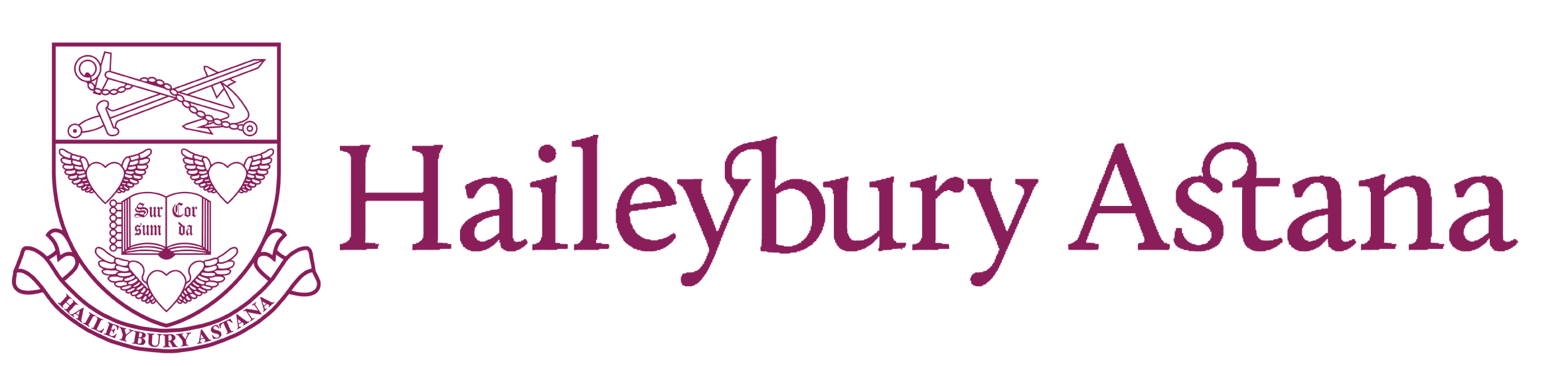 Learning objectives
Explain how filters transmit colours of light
Describe how coloured light can be combined to produce other colours
Predict the effect of projecting coloured lights on different objects
Filters
Filters absorb some wavelengths of light and transmits others

Red green and blue are the primary colours and these only transmit one wavelength of light

Red filter transmits red light, green transmits green light and blue transmits blue light!

Other filters transmit more than one colour of light in varying proportions

There can be partial absorption of a wavelength
This works differently for pigments such as paint!
Mixing coloured lights
Mixing red and green light produces ________
Mixing red and blue light produces _______
Mixing blue and green light produces _______
Mixing red, green and blue produces _______
This works differently for pigments such as paint!
Mixing coloured lights
Projecting light on coloured objects
Projecting light on coloured objects
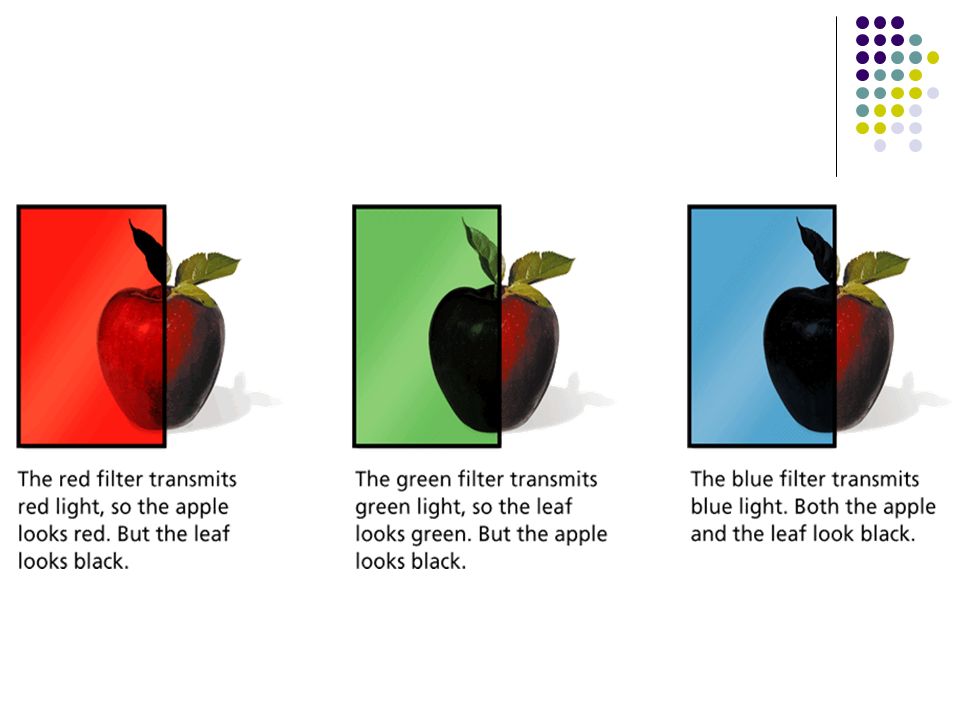